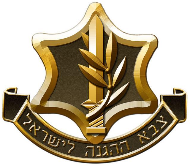 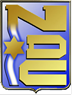 Main Changes and Insights
INDC 45th Class
TOP 10
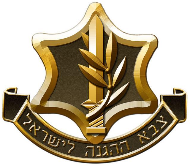 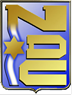 Todays Learning Challenges
High Accessibility
Instructor
Learning Material
Teaching How to Think and Not What to Think
High Rate of Renewal
Active Participant – Hard Work
How to Incorporate New Technology for Old Pedagogy
Executive Oriented learning
Going From an Instructor to a Participant to a Learning Guide
Coherence in Teaching
Creativity and the Way the Message is Presented
Analog Lecturer in the Digital Age
Learning Environment
Participant
Heterogeneity
Military Base
Life Experience Alongside the Feeling That You Could Learn Without Coming to Class
Academia
Decreasing Amount of Active Participation
Learning Environments and accessibility
BYOD
Bring your own device
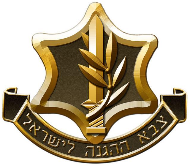 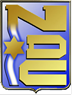 Main Changes and Insights – INDC 45th Class
From “Students” to “Participants”
Participants in the course will lead the learning process according to their profession, area of expertise and desires.
There is a need to better incorporate the international students experience into the class
Effective course planning in a participant oriented approach
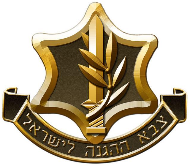 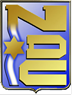 Main Changes and Insights – INDC 45th Class
2.  From “Instructor” to “Learning Guide”
Guiding, creating a framework, participating, learning, giving feedback and critique
The Learning Guide is in charge of  integrating the four echelons, this is his main position!
The Team Instructor is, at times, a commander
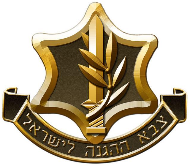 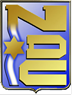 Main Changes and Insights – INDC 45th Class
3.  Strategic Studies
Preserving the format led by Prof. Dima Adamsky and the Commandant of the Colleges while improving the logic behind the process and the product. Using lectures from privet and public sector practitioners and team processing
Expending the length of the course for a longer duration 
M.A in “National Defense Studies and Strategic Thought”
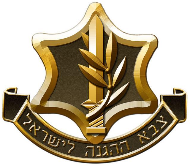 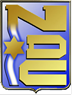 Main Changes and Insights – INDC 45th Class
4.  Evaluation, researching the act of teaching and examining the pedagogy amongst the lecturers, echelon leaders and learning guides
Fundamental concepts of national security – Dr. Udi Eran
Approaches and schools of thought in political science – Dr. Doron Navot
Israeli society – Prof. Nery Horovitz
Statecraft – Mr. Eran Etzion
Economics – Dr. Yaniv Ringortz
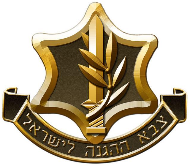 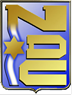 Main Changes and Insights – INDC 45th Class
Changes in the way lectures are presented, switching to 60 minute lectures and 30 minutes discussions 
Peer learning and joint learning
Active learning in big classrooms
Case Study
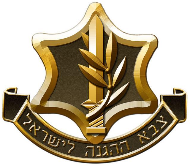 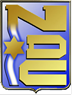 Main Changes and Insights – INDC 45th Class
6. Diversification in the teaching methods and preference towards team based learning (TBL) and simulation based learning (SBL)
Preserving the seminar oriented method (in the civl-mil seminar – changing the leading factor)
Adding an additional elective seminar during the year (cyber/media/law)
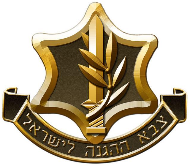 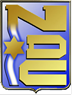 Main Changes and Insights – INDC 45th Class
7. Prioritizing the split tour in small groups over the tour with the entire class
Working under the assumption that learning in smaller groups improves the quality and effectiveness of the trip. 
Maintaining the week long split tour to the East, and splitting the second week of the USA tour to 2-3 groups.
Preparing the plan, choosing the subjects and leading all done by the participants
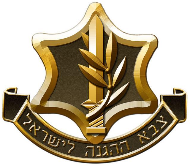 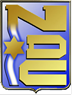 8.  It Should be clarified that there is an uneven distribution between the different components of national defense, both because of INDC being part of the IDF and because of the dominance of the defense system in the National decision making process.
Leaders , Influencers, with Vast Knowledge in Military Leadership and National Defense
Strategy - The ability to see the required change, and to execute it by knowing the tools and using them accordingly
National Defense
Economy
Statesmanship
Society
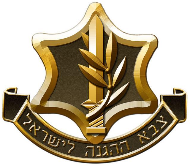 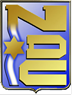 Main Changes and Insights – INDC 45th Class
9. Cultivating the "team spirit" and professional relations between the participants 

10. The tension between the course schedule and the independent study time - shortening the Thursday schedule and exchanging an hour of lecturers for independent study and personal inquires
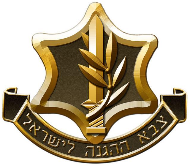 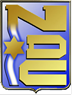 Tentative INDC Class Schedule
12